Addition
Strategy Spotlights
Strategy: Finding Tens
Finding a group of ten in an addition problem can help make solving that problem easier! 
We can add easily to ten because of what we know about place value. 
If you can find a group of ten, you can efficiently finish the addition problem in your head.
Strategy: Finding TensWorking with groups of ten can make it easier to mentally add and use numbers.
7 + 4

7 + 3 + 1

10 + 1

11
9 + 3

9 + 1 + 2

10 + 2

12
7 + 3 = 10
9 + 1 = 10
Strategy: Finding Tens
Strategy: Finding Tens
Strategy: Finding TensWritten Response
Explain why the finding tens strategy is helpful when adding, especially mentally.
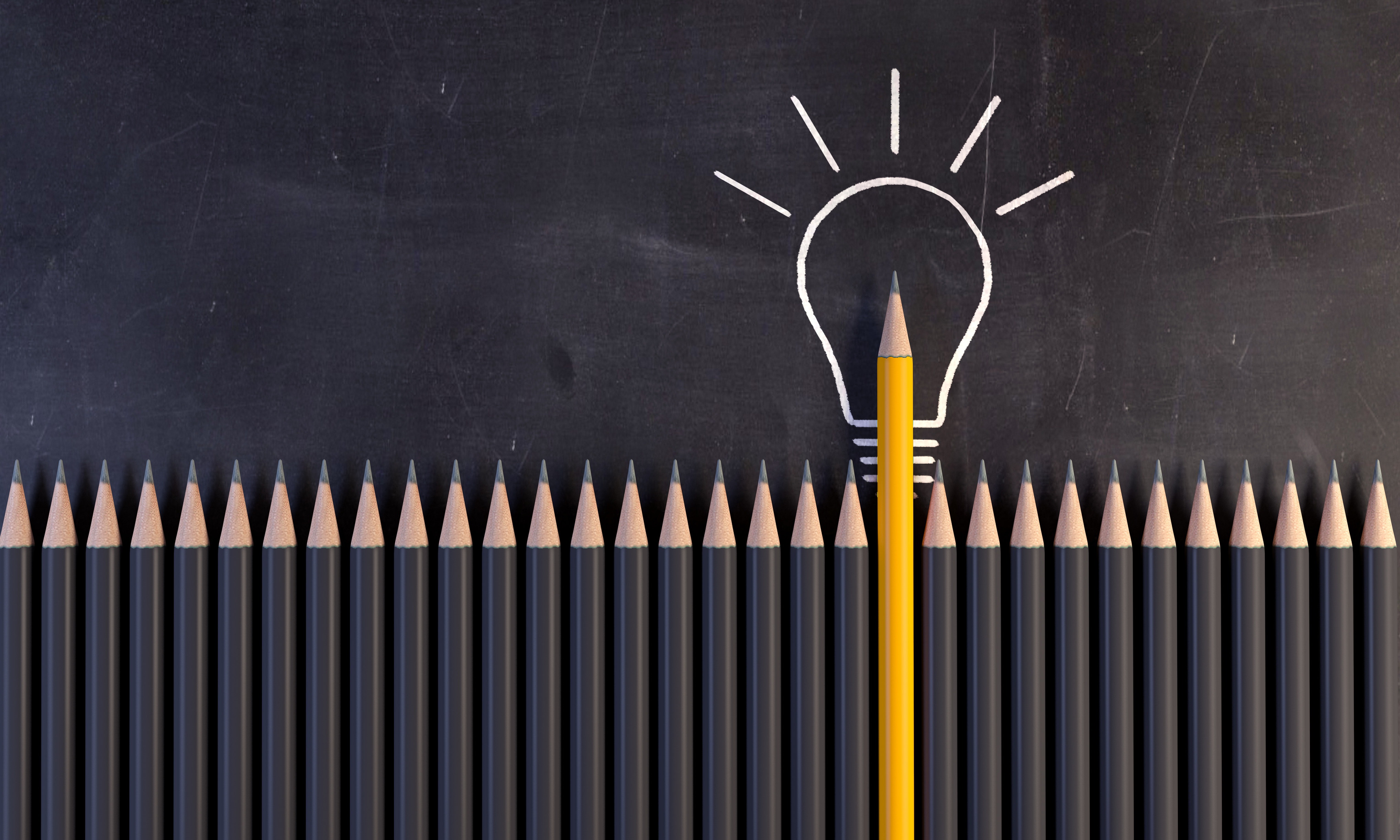 Strategy: Friendly Numbers
Friendly numbers are easy to think about and manipulate in your head.
Often include groups of 10, 100, 1,000, and so on because these numbers relate well to our base ten number system.
Sometimes people considers numbers ending in 5 friendly numbers!
Depending on the situation, different types of numbers can be considered friendly.
Strategy: Friendly NumbersFriendly numbers are easy to think about and manipulate in your head.
29 + 16

29 + 1 + 15

30 + 15

45
9 + 12

9 + 1 + 11

10 + 11

21
Finding tens is a friendly number strategy!
30 and 15 are friendly numbers because they are easy to think about mentally.
Strategy: Friendly Numbers
Strategy: Friendly Numbers
Strategy: Friendly NumbersWritten Response
What are friendly numbers? How can using friendly numbers help you better add mentally?
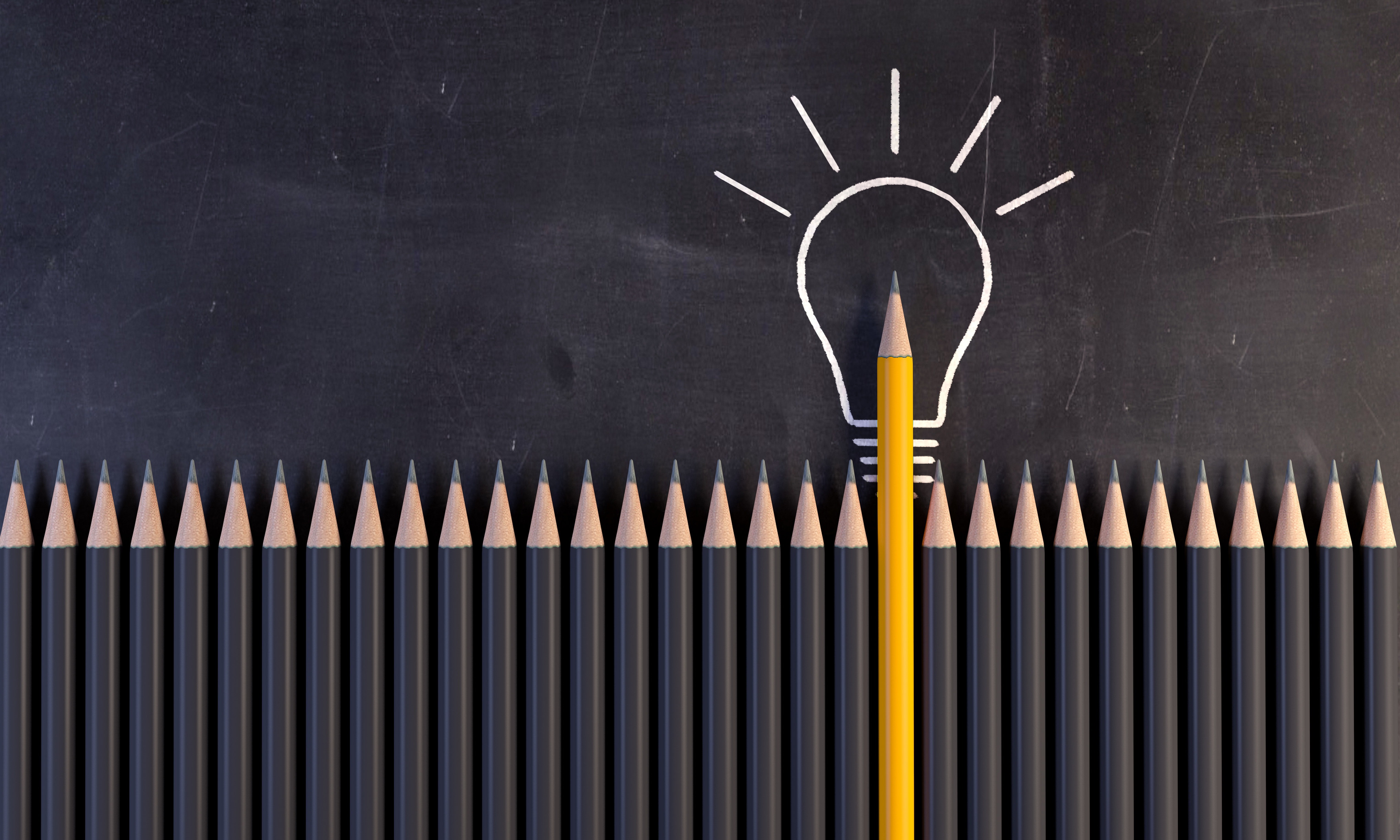 Strategy: Doubles
Doubles addition facts involve adding the same number to itself:
	3 + 3 = 6 and 7 + 7 = 14 are both doubles facts!	
Memorizing your doubles facts can help you become more efficient at addition, as well as other operations, like multiplication! 
It can be helpful to visualize your doubles facts with pictures, manipulatives, or tens frames!
Strategy: DoublesDoubles addition facts involve adding the same number to itself.
Use a tens frame to visualize double 3





3 + 3 = 6
Visualize two groups to double 7




This leaves a group of 10 with 4 remaining.
7 + 7 = 14
Strategy: Doubles
Strategy: Doubles
Strategy: DoublesWritten Response
Which doubles facts are the easiest for you to determine and remember? Which are the most difficult? Why?
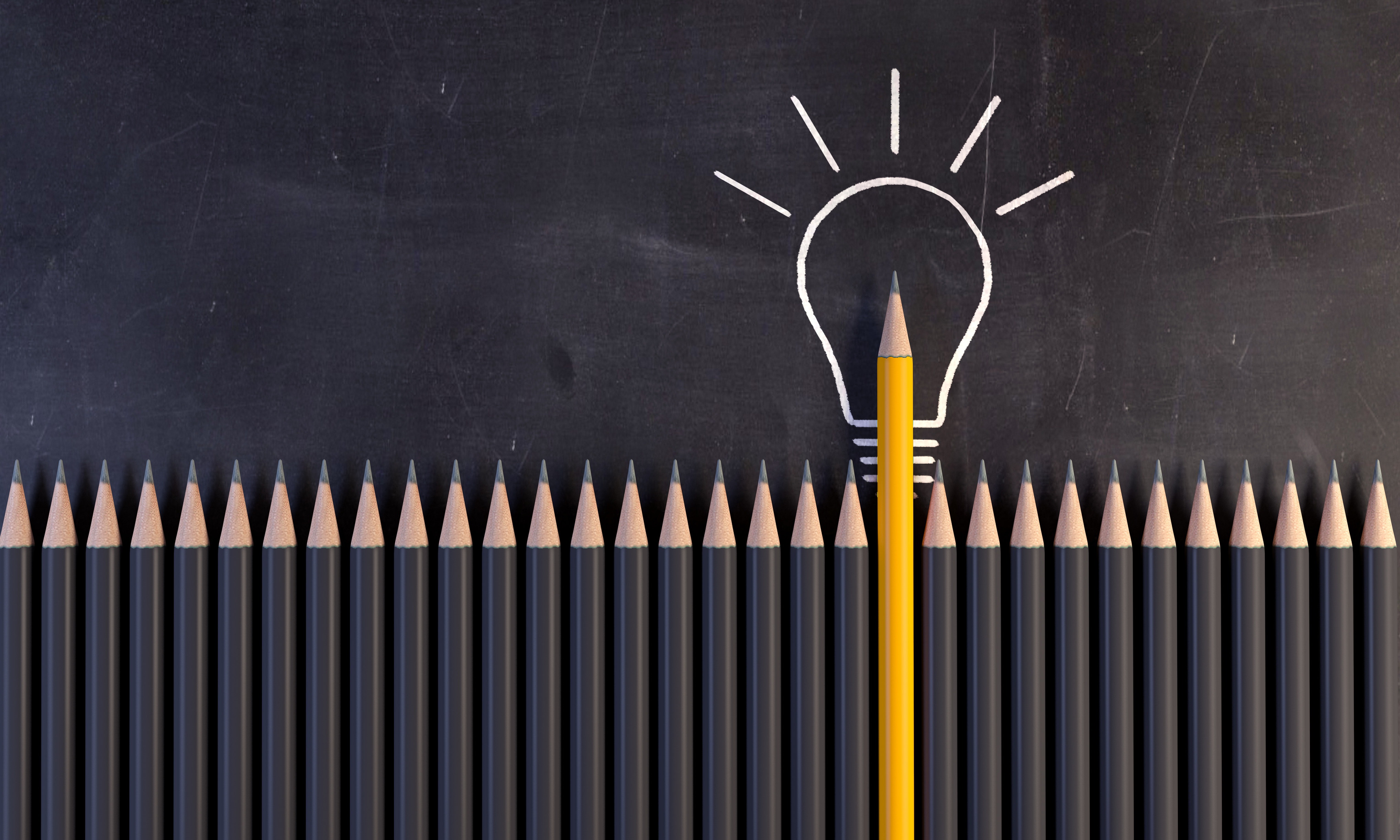 Strategy: Near Doubles
You can apply your doubles strategy knowledge to help you solve even more addition problems! 
This strategy involves using a doubles fact you already know and adjusting it slightly to find a fact close to it in value.
Strategy: Near DoublesUse a doubles fact you know and then adjust it to find a near doubles fact.
We could also solve 3 + 4 by first finding double 4 and then subtracting one from that sum.

Double 4 is 8. 
Because 4 is one more than 3, we know we added in one extra that must be subtracted from 8:

3 + 4 = 7
3 + 4 is a near doubles fact because it is close in value to 3 + 3.

3 + 3 = 6
We know 4 is just one more than 3, so 3 + 4 must be just one more than 6:

3 + 4 = 7
Strategy: Near Doubles
Strategy: Near Doubles
Strategy: Near DoublesWritten Response
After learning and practicing the near doubles strategy, evaluate why memorizing your doubles addition facts is beneficial to mathematical thinkers.
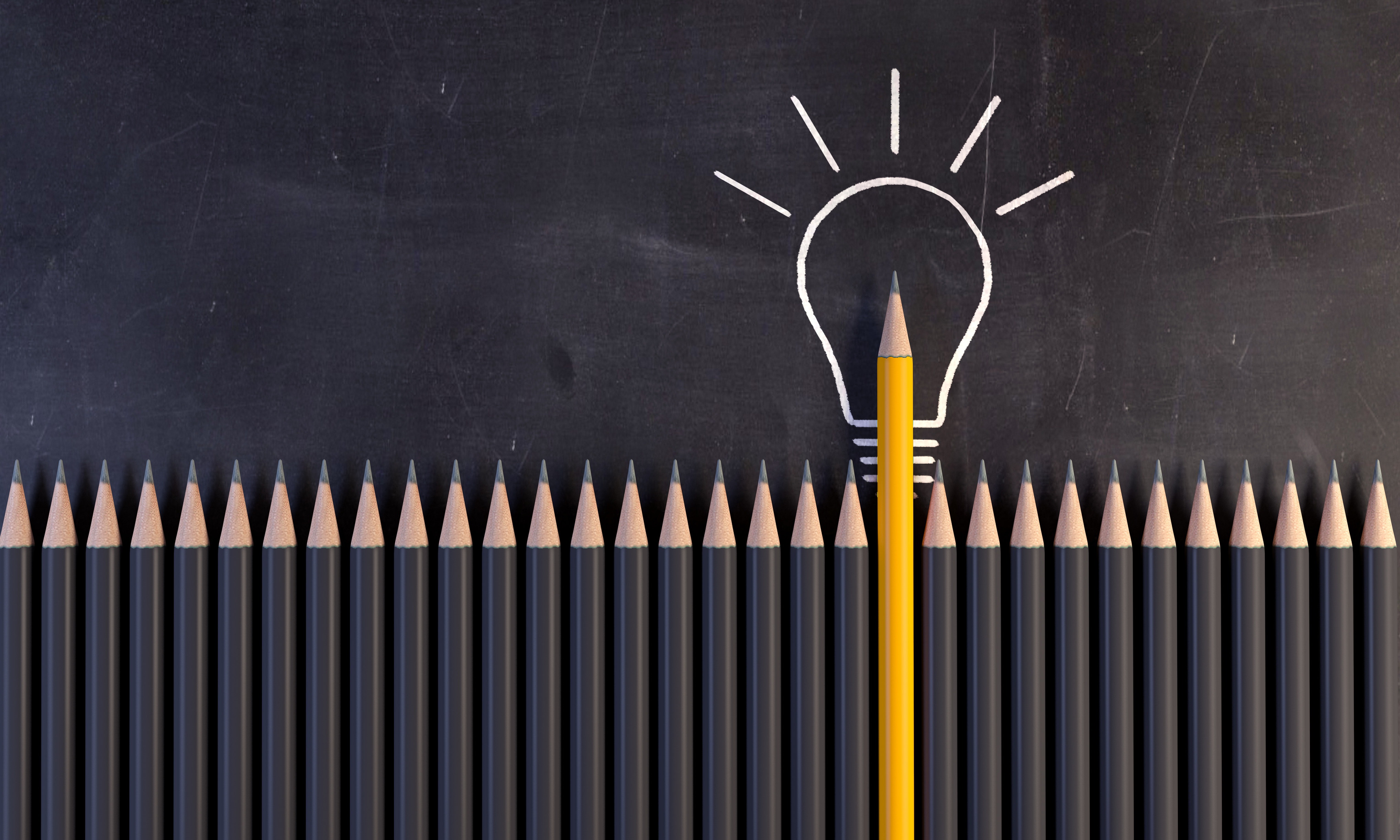